第10章 網路行銷與產品
學習目標
本章將介紹產品的概念，並延伸出數位產品與產品社群行銷的概念。
先從產品的定義切入，介紹產品的種類與產品生命週期等基本的行銷概念後，再說明數位產品與產品社群行銷，期望透過本章的介紹，能讓讀者對於網路行銷與產品有更深一層的認知。
Copyright © 滄海圖書
2 / 40
第10章 網路行銷與產品
網路行銷與產品
Copyright © 滄海圖書
3 / 40
第10章 網路行銷與產品
網路行銷與我
圖 10-1　3D 列印機 (http://shopping.pchome.com.tw/DCAe1R)
Copyright © 滄海圖書
4 / 40
第10章 網路行銷與產品
課前討論
產品數位化之後，帶來使用者方便存取與分享的優點，配合 3D 列印的技術，卻也可能讓使用者逐漸減少購買實體的產品。請讀者以此為例，思考下列三個問題：
1. 請思考數位化產品的意義為何。
2. 數位化對產品造成哪些影響？
3. 未來，產品如何透過社群來行銷？
Copyright © 滄海圖書
5 / 40
第10章 網路行銷與產品
產品的意義
產品 (Product) 是指在市場交換的過程中，對雙方而言都具有價值的標的
產品的意義
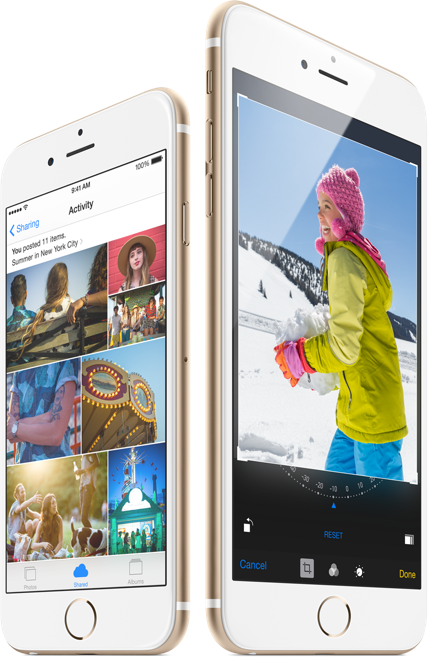 數位產品的內涵
產品社群行銷的內涵
Copyright © 滄海圖書
6 / 40
第10章 網路行銷與產品
產品的層次
產品分成五個層次，從核心到外層分別是
核心產品 (Core Product)
基本產品 (Basic Product)
期望產品 (Expected Product)
擴大產品 (Augmented Product) 
潛在產品 (Potential Product)
產品的意義
數位產品的內涵
產品社群行銷的內涵
Copyright © 滄海圖書
7 / 40
第10章 網路行銷與產品
產品的層次
產品的意義
數位產品的內涵
產品社群行銷的內涵
Copyright © 滄海圖書
8 / 40
第10章 網路行銷與產品
產品的分類
依使用的途徑將產品分為消費品 (Consumer Goods) 與工業品(Industrial Goods)
消費品：
所謂的消費品是指購買產品的目的在於最終的使用，通常是由個人、家庭或企業員工等所購買，用來滿足個人、家庭或工作所需。
消費品分為便利品 (Convenience Goods)、選購品 (Shopping Goods)、特殊品 (Specially Goods) 及忽略品 (UnsoughtGoods) 四類
工業品：
為了用來生產其他的產品稱之。通常是由企業購買
產品的意義
數位產品的內涵
產品社群行銷的內涵
Copyright © 滄海圖書
9 / 40
第10章 網路行銷與產品
消費品的分類
產品的意義
數位產品的內涵
產品社群行銷的內涵
Copyright © 滄海圖書
10 / 40
第10章 網路行銷與產品
工業品的分類
產品的意義
數位產品的內涵
產品社群行銷的內涵
Copyright © 滄海圖書
11 / 40
第10章 網路行銷與產品
產品的概念
(1/2)
1.產品組合 (Product Mix)
是指企業所能銷售的所有產品，可利用廣度 (產品線數目)、長度 (產品數目)、深度 (可供消費者選擇的樣式數目)、關聯性 (各產品線用在相同用途的數目) 等方式，來了解產品組合的適切性。

2.產品線 (Product Line)
是指相關、類似或同樣功能的產品，能夠銷售給同一群消費者或利用相同通路來進行銷售。
產品的意義
數位產品的內涵
產品社群行銷的內涵
Copyright © 滄海圖書
12 / 40
第10章 網路行銷與產品
產品的概念
(2/2)
3.品牌管理 (Brand Management)
品牌 (Brand) 就是用來跟競爭者區別的工具，可以透過品名、標誌、註冊商標等，讓消費者得以辨別差異與聯想到該產品
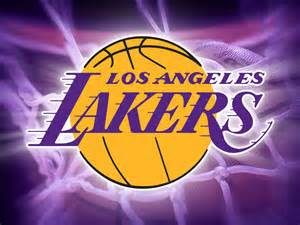 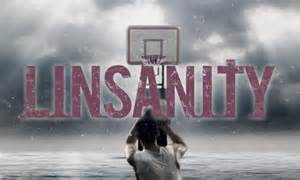 圖 10-3　洛杉磯湖人隊的標誌
Copyright © 滄海圖書
13 / 40
第10章 網路行銷與產品
產品線的管理
產品的意義
數位產品的內涵
產品社群行銷的內涵
Copyright © 滄海圖書
14 / 40
第10章 網路行銷與產品
產品市場擴張矩陣概念
產品的意義
數位產品的內涵
產品社群行銷的內涵
Copyright © 滄海圖書
15 / 40
第10章 網路行銷與產品
生活上的應用
Luxgen 的影片



2014 年 5 月，在中國大陸的台商開著 Luxgen，被迎面而來的卡車撞到，整個過程都被車上的行車記錄器拍下，神奇的是，駕駛竟然只受到輕傷，之後這位台商的太太特別寫了一封信向裕隆總裁致謝，此過程在網路上造成大量的分享，甚至新聞還特別報導，讓民眾對於 Luxgen 有不同的觀感。
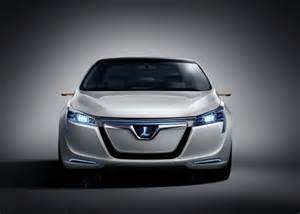 產品的意義
數位產品的內涵
產品社群行銷的內涵
Copyright © 滄海圖書
16 / 40
第10章 網路行銷與產品
產品生命週期
產品生命週期 (Product Life Cycle, PLC)，可分為導入期 (Introduction)、成長期(Growth)、成熟期 (Maturity) 和衰退期 (Decline) 四個階段
產品的意義
數位產品的內涵
產品社群行銷的內涵
Copyright © 滄海圖書
17 / 40
第10章 網路行銷與產品
產品生命週期與行銷策略
產品的意義
數位產品的內涵
產品社群行銷的內涵
Copyright © 滄海圖書
18 / 40
第10章 網路行銷與產品
生活上的應用
(1/2)
Will It Blend?
「Will it Blend?」是 Blendtec 推出的攪拌機廣告，通常廣告的長度約在 60 秒以內，透過廣告來傳遞可以利用 Blendtec攪拌機來攪碎不同的產品，甚至是高價的智慧型手機，像是 iPhone 就曾在該節目中被攪成碎片。
該節目是由 Blendtec 的創辦人 Tom Dickson 主持，透過攪拌平常不會放入的產品，像是玩具、電腦或是其他產品，在一段音樂之後會用背景故事來帶出要攪碎的產品，同時，字幕也會顯示該產品是否可在家裡自行嘗試，若不行則會打上「不安全的行為」來顯示。
產品的意義
數位產品的內涵
產品社群行銷的內涵
Copyright © 滄海圖書
19 / 40
第10章 網路行銷與產品
生活上的應用
(2/2)
Will It Blend?
當產品順利被攪碎後，主持人都會說：“Yes, It Blends!” 並將被攪碎的物品放在桌上，藉此衝突點來宣達該攪拌機的性能，傳遞連這些產品都能夠攪碎，更何況是食物！其推出後在網路上造成討論與分享，連帶也使得攪拌機的銷售量成長了 5 倍。
想一想：我們要如何創造出會讓網路使用者願意分享的行銷活動？
產品的意義
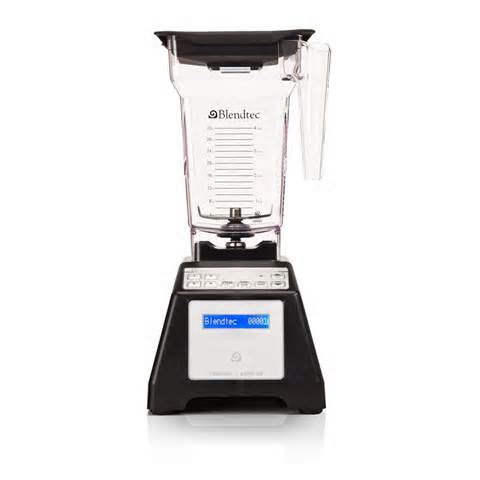 數位產品的內涵
產品社群行銷的內涵
Copyright © 滄海圖書
20 / 40
第10章 網路行銷與產品
數位產品
數位產品 (Digital Products) 是指可利用數位形式存在的產品，再透過電腦、資訊科技與網路進行傳遞，而讓其他使用者接收與使用
產品的意義
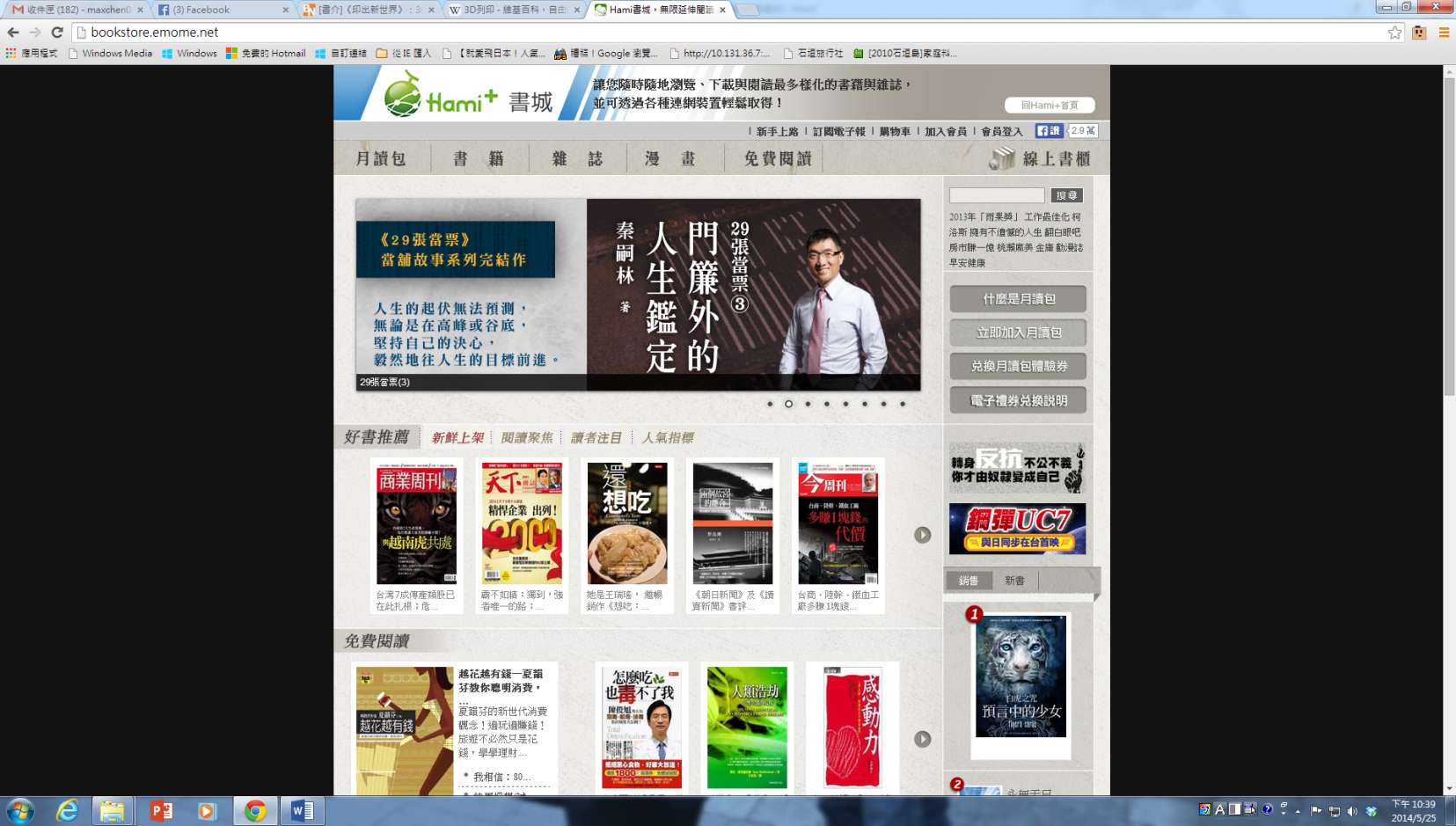 數位產品的內涵
產品社群行銷的內涵
圖 10-4　emome 書城 
(http://bookstore.emome.net/pc/)
Copyright © 滄海圖書
21 / 40
第10章 網路行銷與產品
數位產品的特性
(1/5)
1.高研發成本
由於數位產品需要經過數位化的過程，企業在執行時必須要先添購資訊科技設備，這將會造成數位產品研發的成本過高
產品的意義
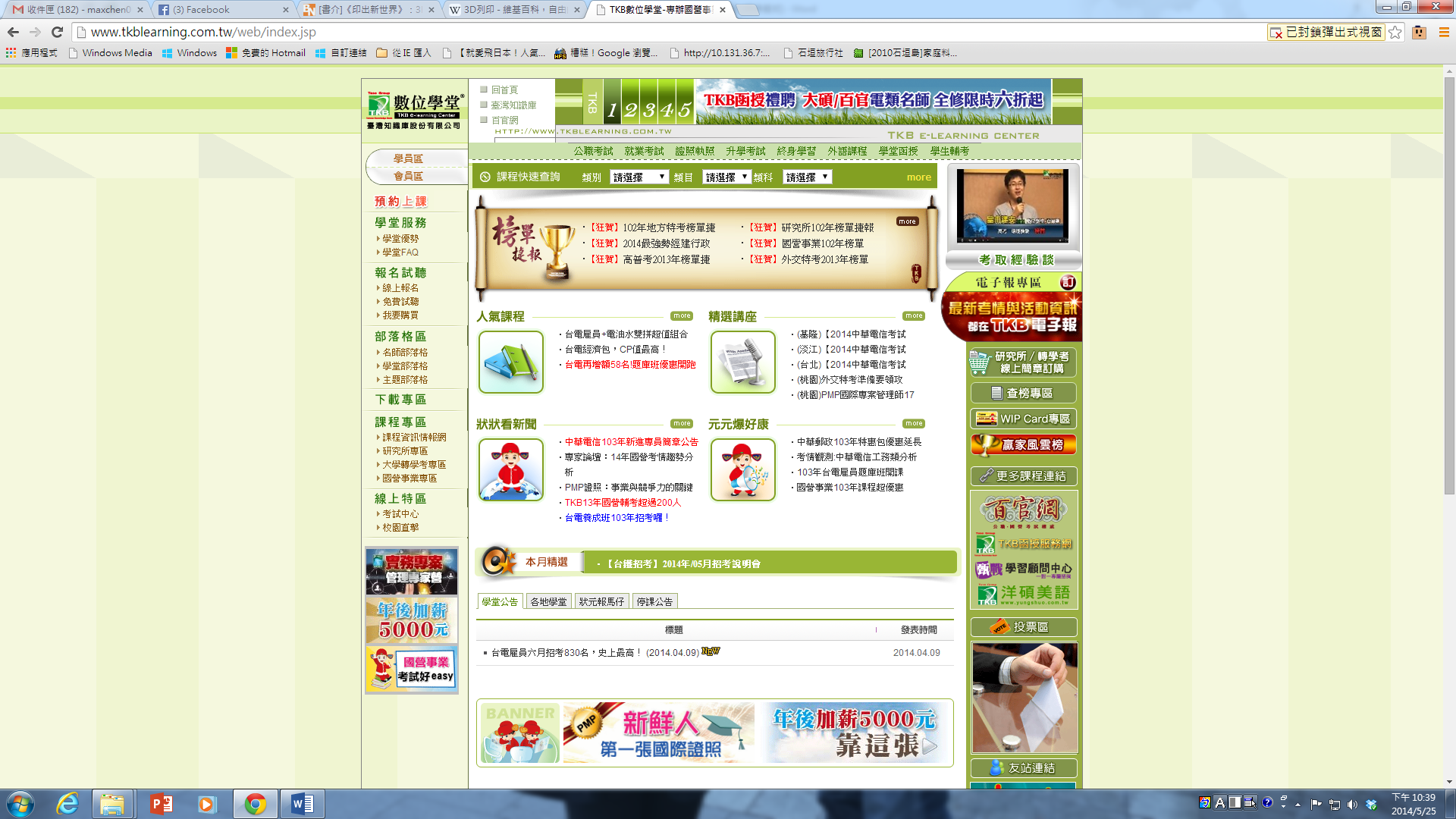 數位產品的內涵
產品社群行銷的內涵
圖 10-5　數位學堂首頁
(http://www.tkblearning.com.tw/web/index.jsp)
Copyright © 滄海圖書
22 / 40
第10章 網路行銷與產品
數位產品的特性
(2/5)
2.低複製成本
產品一旦成功數位化之後，就可經由電腦、網路來進行傳遞，此時，使用者可快速且幾乎沒有成本的進行複製
產品的意義
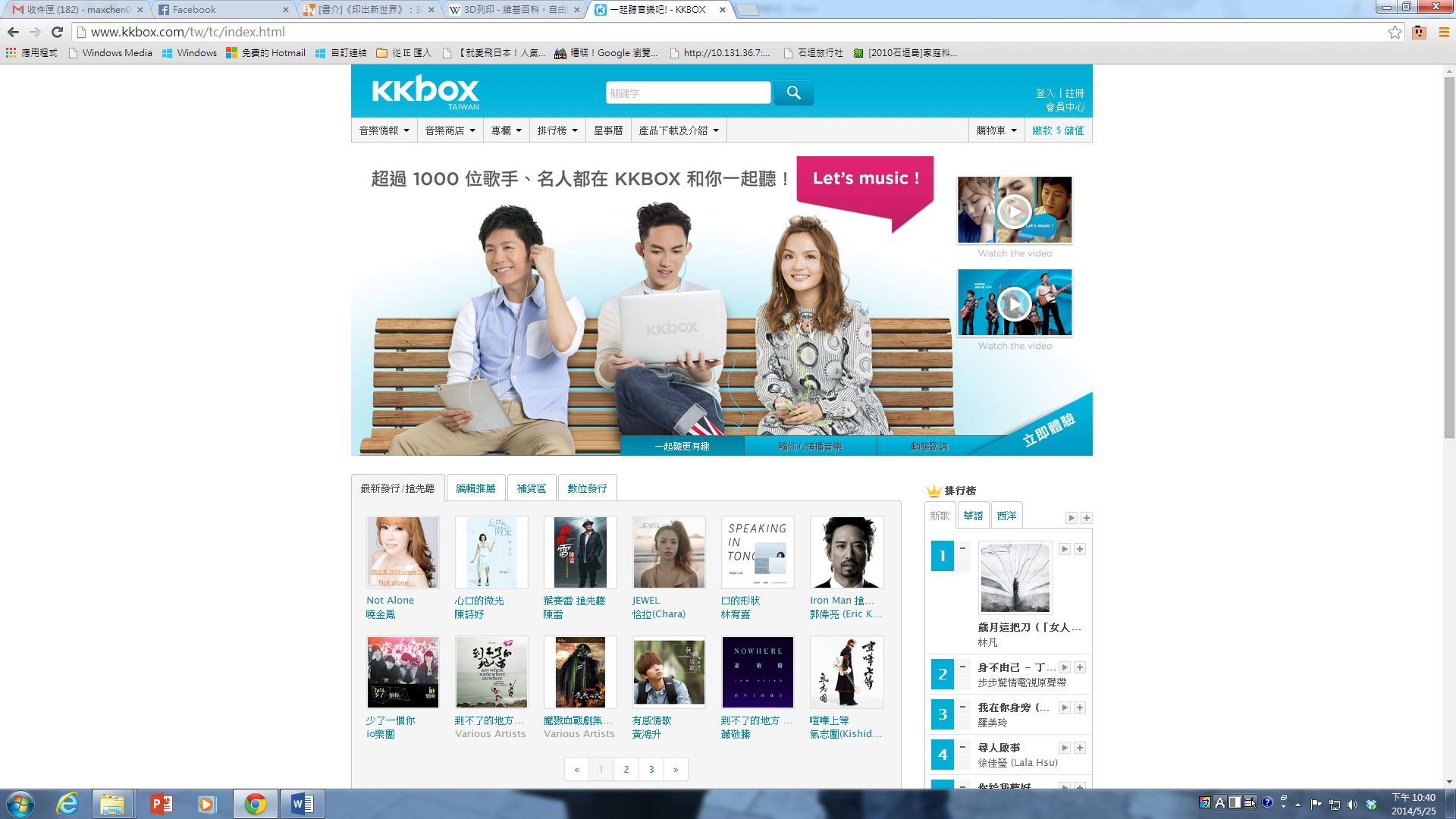 數位產品的內涵
產品社群行銷的內涵
圖 10-6　KKBOX
(http://tw.kkbox.com/index.html)
Copyright © 滄海圖書
23 / 40
第10章 網路行銷與產品
數位產品的特性
(3/5)
3.高度經驗導向
數位產品需要經過不斷的測試與修改，才能研發出最佳的使用版本
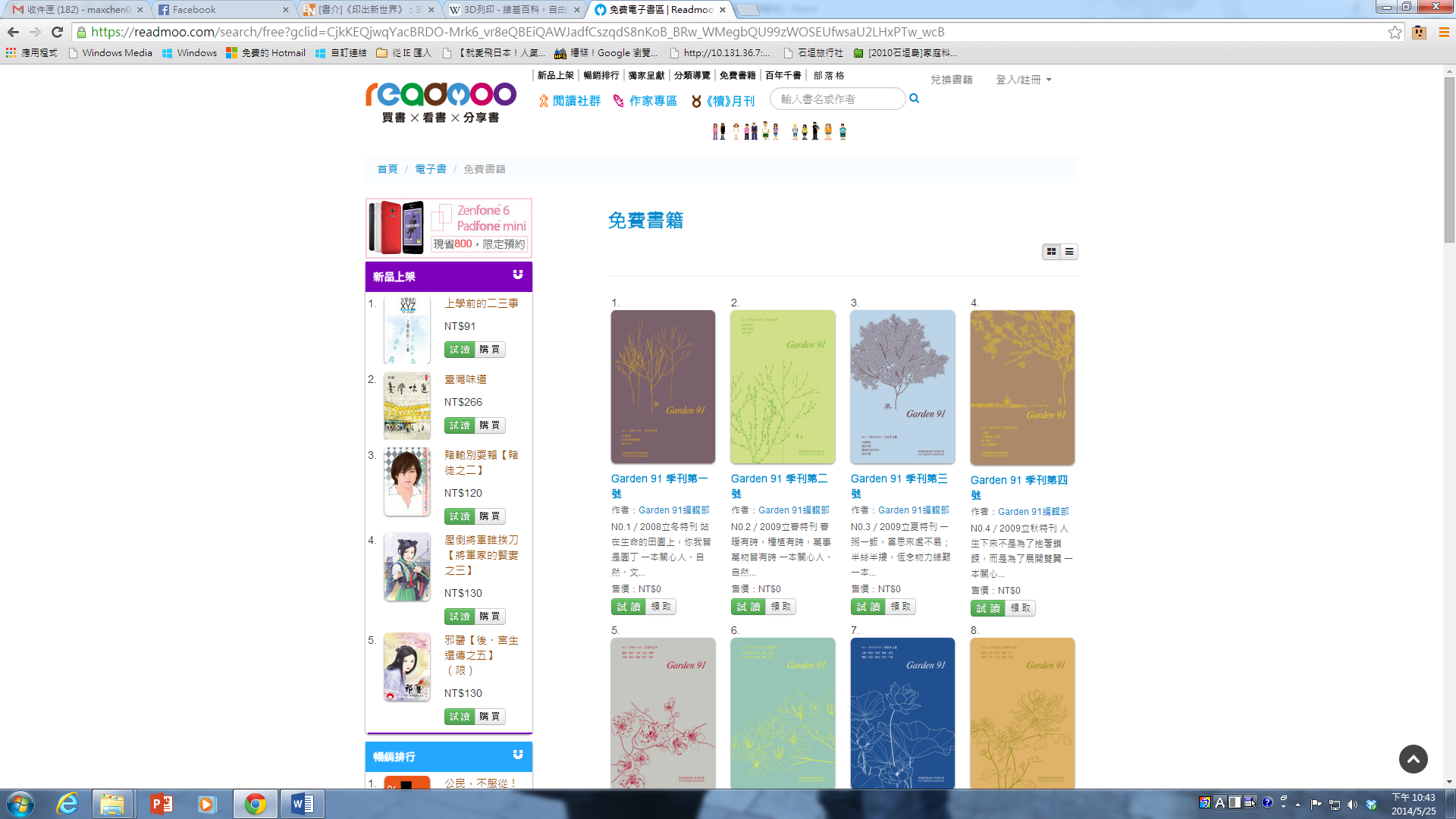 產品的意義
數位產品的內涵
產品社群行銷的內涵
圖 10-7　Readmoo 電子書
(https://readmoo.com/)
Copyright © 滄海圖書
24 / 40
第10章 網路行銷與產品
數位產品的特性
(4/5)
4.高轉換成本
由於數位產品需要特定的播放程式，對於使用者來說，更換其他產品的代價便會提高
產品的意義
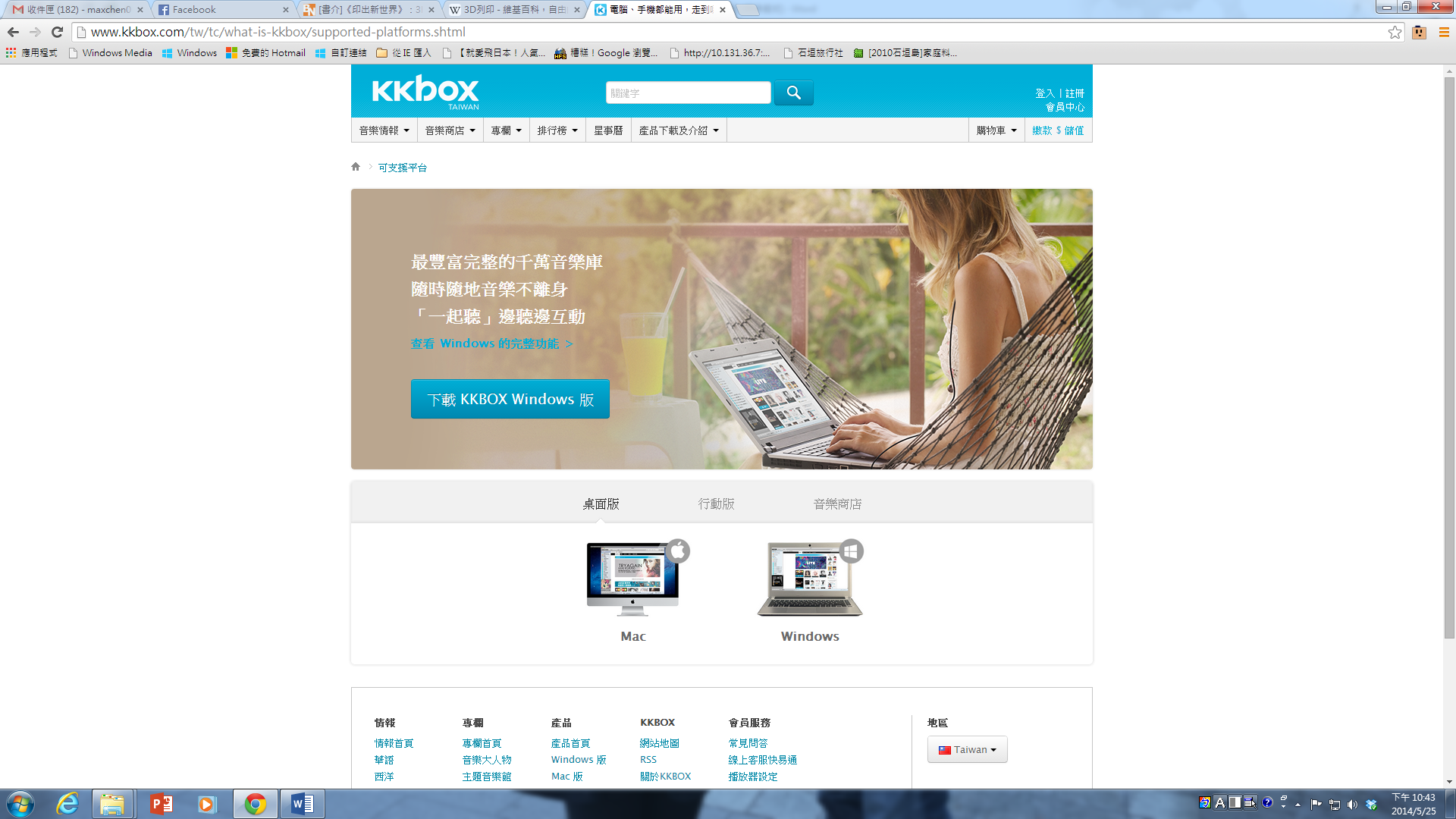 數位產品的內涵
產品社群行銷的內涵
圖 10-8　KKBOX 播放程式
(http://tw.kkbox.com/products/index.shtml)
Copyright © 滄海圖書
25 / 40
第10章 網路行銷與產品
數位產品的特性
(5/5)
5.高度傳播性
數位化產品很容易在網路上進行傳播，只要透過網路就能接觸到大量的使用者，如同 MP3 的出現，造成音樂產業產值逐年萎縮，以往銷售量很容易超過 10 萬張，但在 2000 年之後，只要能賣超過 10 萬張的唱片，就可以算是暢銷品。

6.高鎖住成本
這一點是延續自高轉換成本而來的，使用者將會固定使用該產品，而不會輕易的進行轉換或變更。
產品的意義
數位產品的內涵
產品社群行銷的內涵
Copyright © 滄海圖書
26 / 40
第10章 網路行銷與產品
生活上的應用
iTunes 帳號
Apple 產品在使用時都要透過 iTunes 帳號來連結，藉此來串連音樂、程式、聯絡人和其他的資訊， 同時， 也須利用 iTunes 來下載應用程式與歌曲 (如圖 10-9)，使用者只要習慣使用 iTunes，就會因為該帳號所串連的資訊而離不開Apple 的產品。
產品的意義
數位產品的內涵
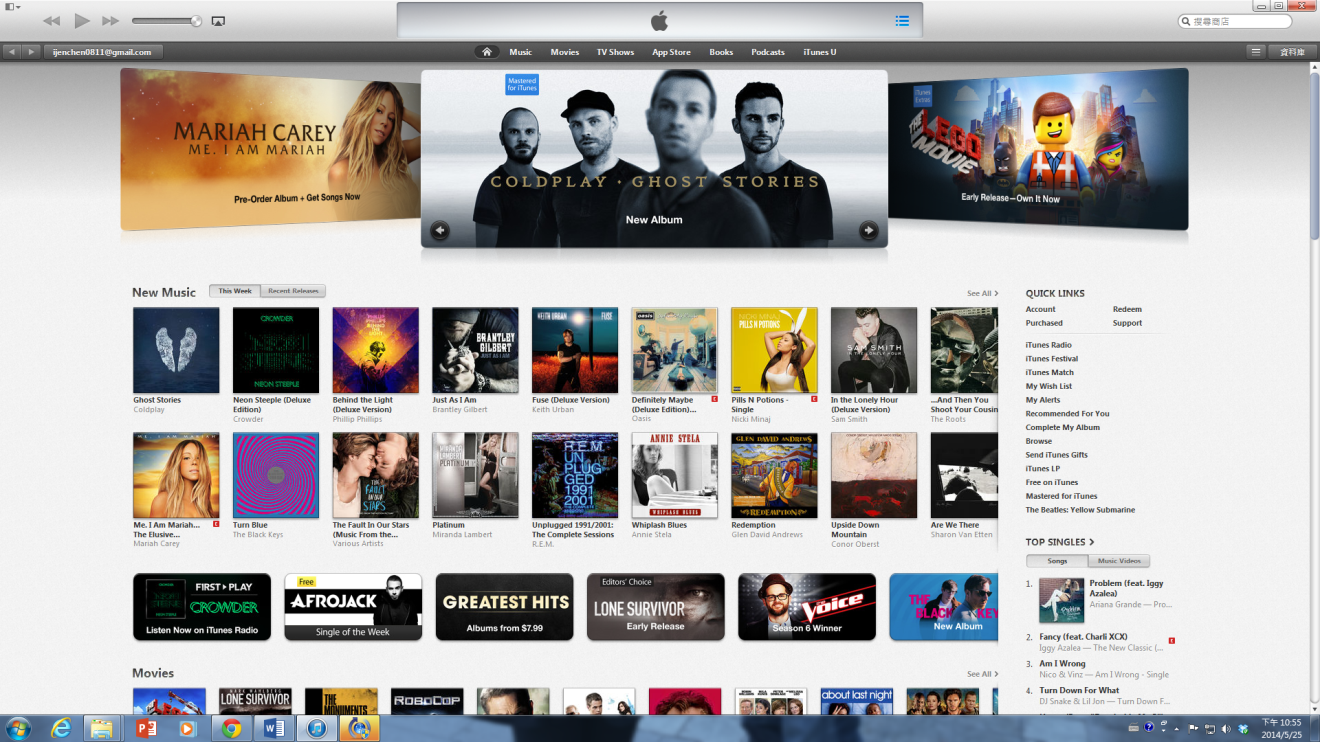 產品社群行銷的內涵
圖 10-9　iTunes 音樂下載
Copyright © 滄海圖書
27 / 40
第10章 網路行銷與產品
數位產品的策略
(1/3)
1.降低產品成本
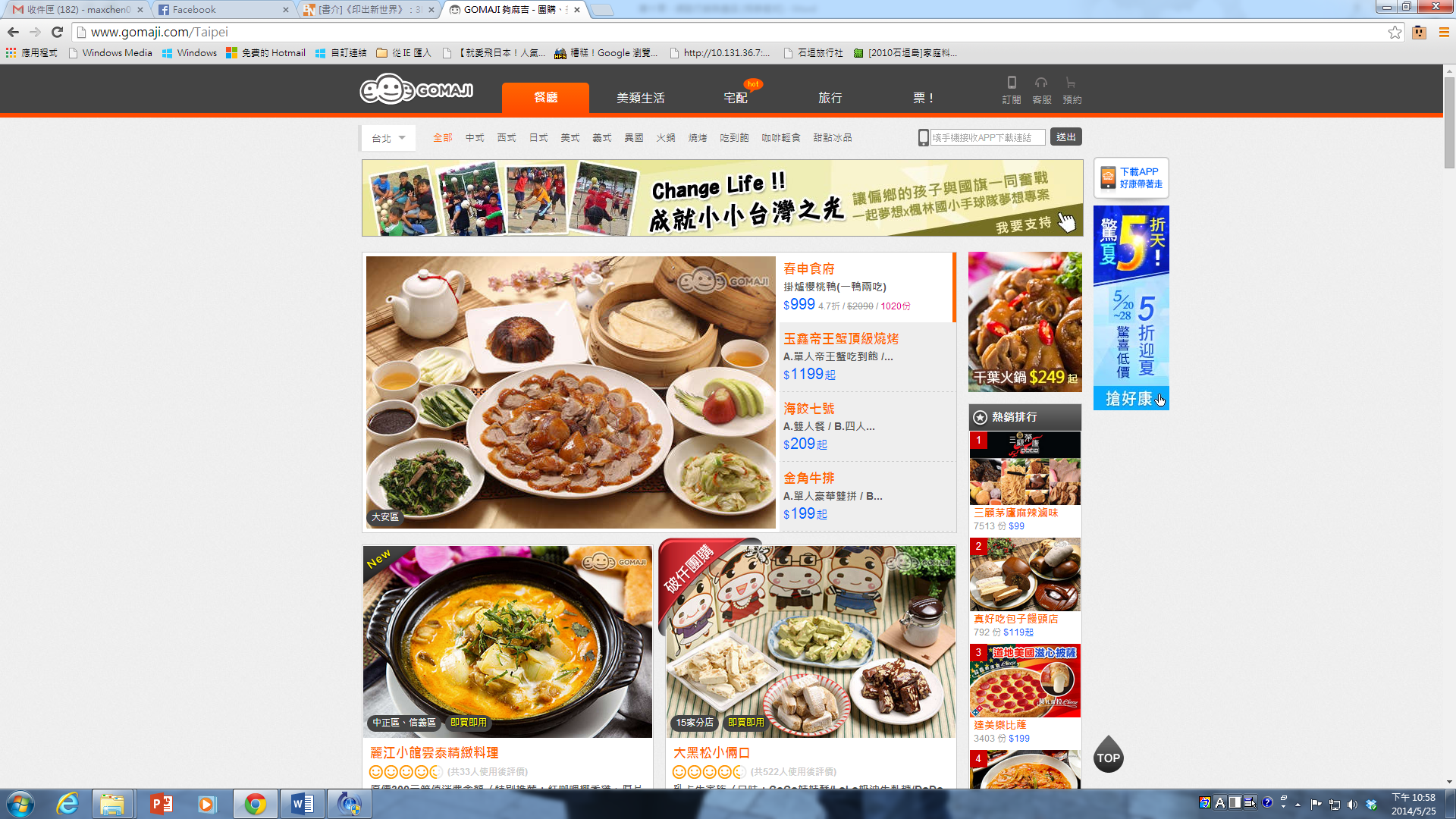 產品的意義
數位產品的內涵
產品社群行銷的內涵
圖 10-10　GOMAJI 首頁
(http://www.gomaji.com/Taipei)
Copyright © 滄海圖書
28 / 40
第10章 網路行銷與產品
數位產品的策略
(2/3)
2.產品重新定位
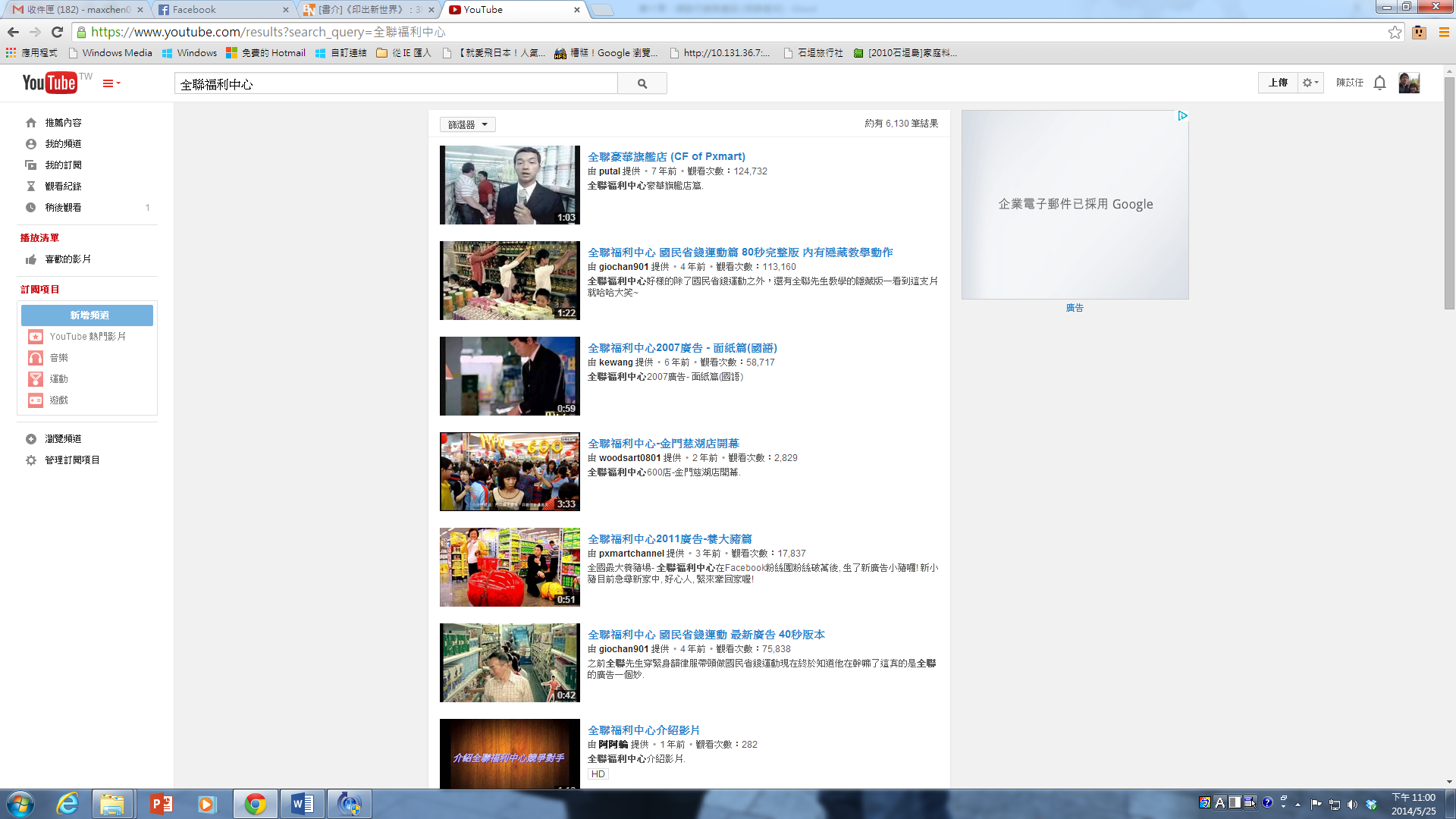 產品的意義
數位產品的內涵
產品社群行銷的內涵
圖 10-11　全聯福利中心的廣告連結
(http://www.youtube.com/)
Copyright © 滄海圖書
29 / 40
第10章 網路行銷與產品
數位產品的策略
(3/3)
3.修改現有產品
4.附加在現有產品

5. 新產品線
6. 創新發明
產品的意義
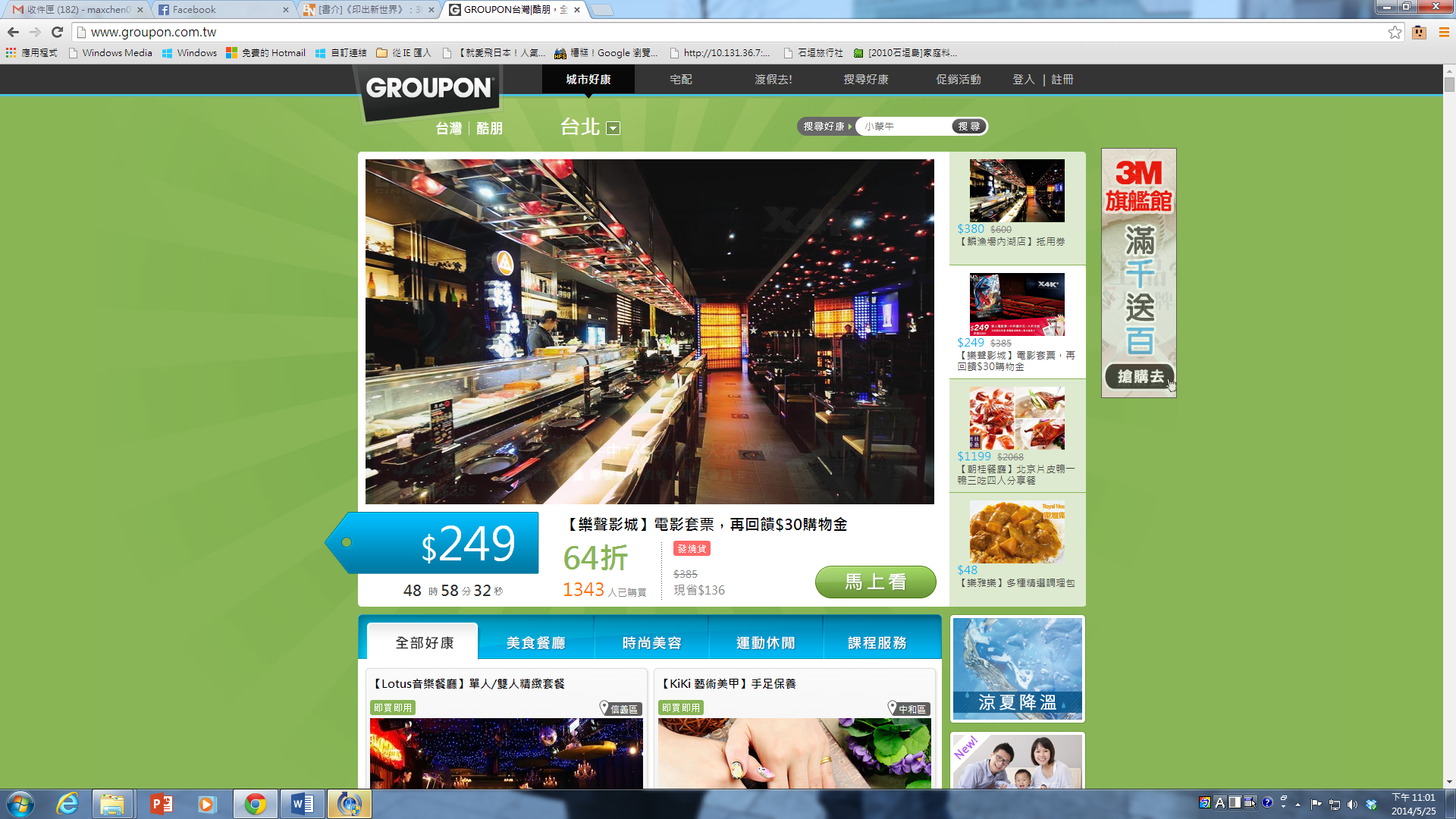 數位產品的內涵
產品社群行銷的內涵
圖 10-12　GROUPON 首頁
(http://www.groupon.com.tw/)
Copyright © 滄海圖書
30 / 40
第10章 網路行銷與產品
生活上的應用
(1/3)
KKBOX
KKBOX  是 2004 年成立的線上音樂收聽的網站，在取得國內音樂公司與音樂著作權協會 (MUST) 的同意下，透過網路來提供音樂播放服務，近年來則提供讓收聽者可以合法下載音樂的新服務，使其可以在離線的時候繼續收聽該音樂，同時，也可以結合社群媒體，將自己收聽的音樂分享給其他人。
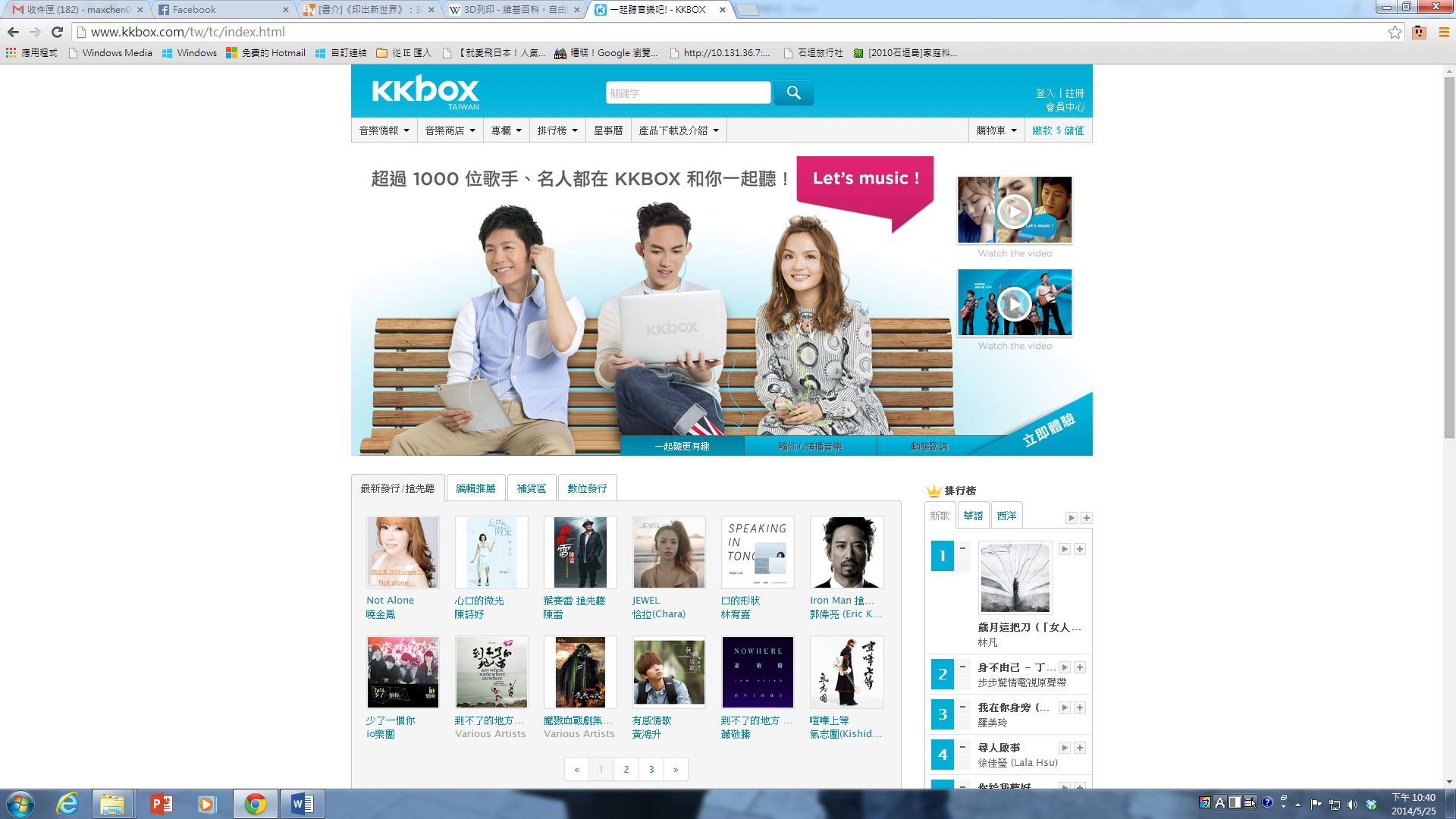 產品的意義
數位產品的內涵
產品社群行銷的內涵
圖 10-6　KKBOX
(http://tw.kkbox.com/index.html)
Copyright © 滄海圖書
31 / 40
第10章 網路行銷與產品
生活上的應用
(2/3)
KKBOX
特別是在 2012 年 4 月推出的音樂商店功能，除了販售音質更好的數位音樂之外，還可以讓購買者下載後轉存在其他的播放器中，甚至還可以燒錄成光碟使用，這些都是合法使用。除此之外，有別於其他非法下載的音樂平台，只要使用者繳交月費，就能夠自由的在 KKBOX上點播目錄中的歌曲，同時還可以下載檔案，只是此時檔案受到著作權管理 (DRM) 的加密技術保護，下載後無法自由使用與複製，但透過音樂商店的服務則不受此限制。
產品的意義
數位產品的內涵
產品社群行銷的內涵
Copyright © 滄海圖書
32 / 40
第10章 網路行銷與產品
生活上的應用
(3/3)
KKBOX
發展至今， KKBOX 已經成為台灣最大的線上音樂平台，付費人數超過 30 萬人，是音樂公司主要的獲利來源。對企業而言，也可以使用放心播的服務，取得音樂公播的權利，此時，就可以在企業內部播放歌曲而不會有盜版的問題。
想一想：請問 KKBOX 提供的數位產品符合哪些特性？
產品的意義
數位產品的內涵
產品社群行銷的內涵
Copyright © 滄海圖書
33 / 40
第10章 網路行銷與產品
產品社群行銷的背景
產品社群行銷(Product Community Marketing)的概念是隨著社群網站盛行而成為企業著重發展的項目，最有名的社群網站便是 facebook

facebook 系統主要可分為三個項目
建立粉絲頁面
吸引粉絲加入
產品與粉絲團的結合
產品的意義
數位產品的內涵
產品社群行銷的內涵
Copyright © 滄海圖書
34 / 40
第10章 網路行銷與產品
FHM 的活動
產品的意義
數位產品的內涵
產品社群行銷的內涵
圖 10-13　FHM 分享頁面
(https://www.facebook.com/)
Copyright © 滄海圖書
35 / 40
第10章 網路行銷與產品
Mydress 的粉絲團
產品的意義
數位產品的內涵
產品社群行銷的內涵
圖 10-14　Mydress 粉絲團的活動
(https://www.facebook.com/myDresstw?fref=ts)
Copyright © 滄海圖書
36 / 40
第10章 網路行銷與產品
生活上的應用
Ecoolab 欒老師粉絲團
為了要分享個人經驗，並成立一個整合筆者學生的空間，筆者成立了個人的Blog，透過 facebook 來進行推廣，每天在 facebook 發布新的訊息，像是最新的網路應用、好用的 App 或是心情故事等 (如圖 10-15)
產品的意義
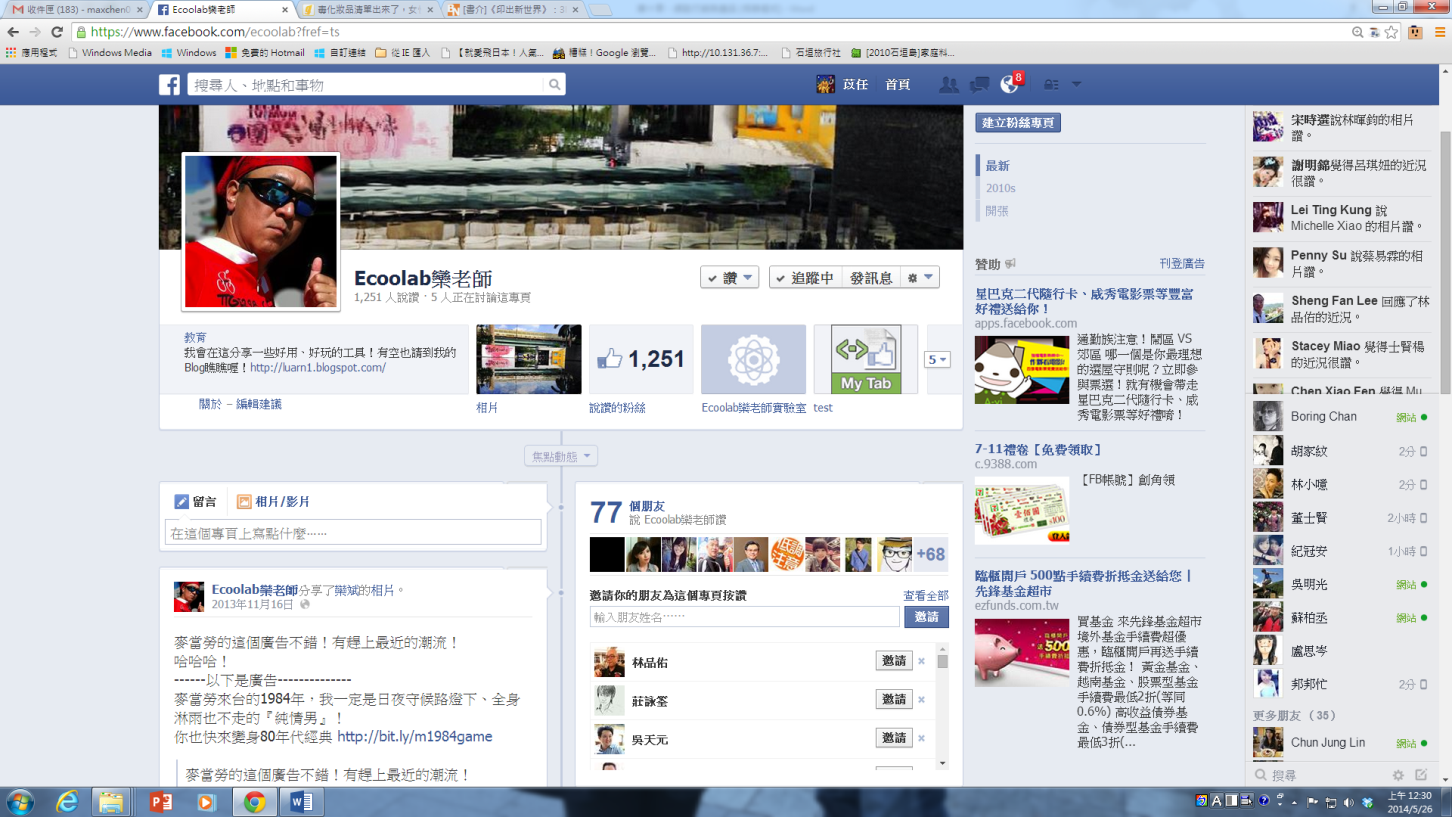 數位產品的內涵
產品社群行銷的內涵
圖 10-15　筆者的粉絲團
(https://www.facebook.com/ecoolab)
Copyright © 滄海圖書
37 / 40
第10章 網路行銷與產品
產品社群行銷的原則
產品的意義
數位產品的內涵
產品社群行銷的內涵
Copyright © 滄海圖書
38 / 40
第10章 網路行銷與產品
網路行銷案例探討
台灣三星的寫手門事件

思考時間：該如何利用社群來進行產品行銷？
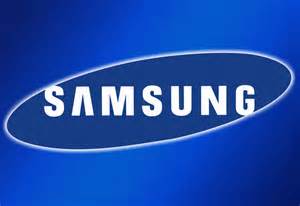 Copyright © 滄海圖書
39 / 40
第10章 網路行銷與產品
Thank You !